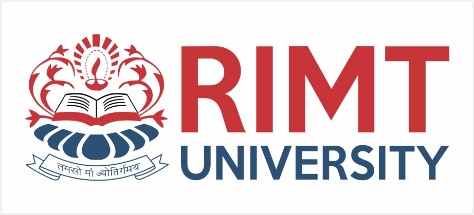 COMMUNICATIVE ENGLISH / BENG-1101
Course Name: B.Tech (Common to all branches)Semester: First
Prepared by: AMIT MOHAN 
    Head & Assistant Professor
education for life                                          www.rimt.ac.in
1
Dr.Nitin Thapar_SOMC_ITFM
Department of English
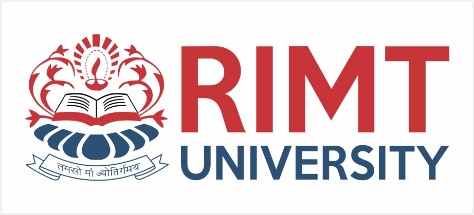 Topic Discussed
phonetics
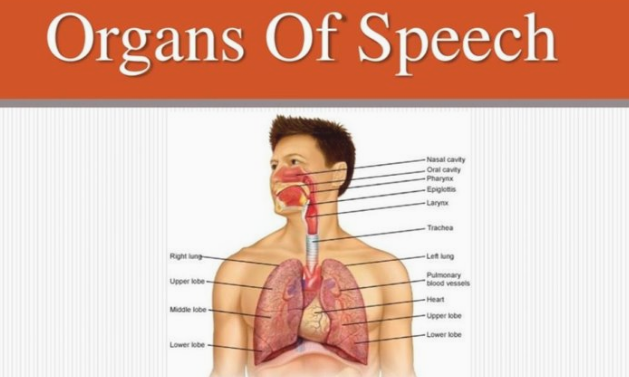 Department of English
education for life                                          www.rimt.ac.in
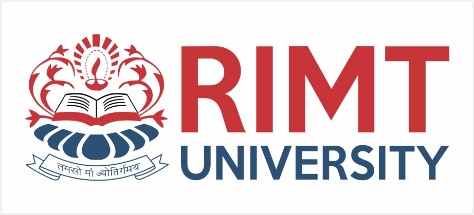 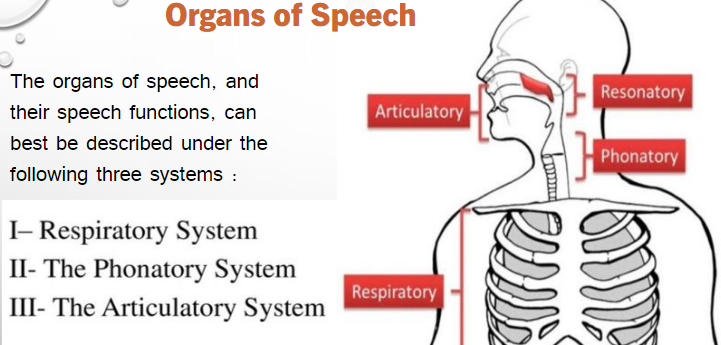 Department of English
education for life                                          www.rimt.ac.in
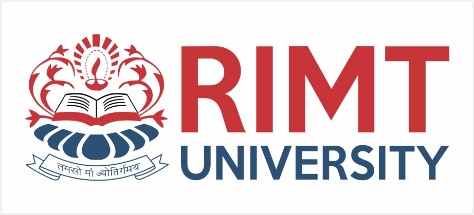 articulatory system
After Larynx, the airstream passes through other organs of speech that are laying above the larynx. These parts of speech organs together constituting the ‘Articulatory system’ :​
1. The Lips​
2. The Teeth​
3. The Alveolar Ridge​
4. The Hard Palate (Roof of the Mouth)​
5. The Soft Palate (Velum)​
6. The Uvula​
7. The Tongue​
8. The Pharynx
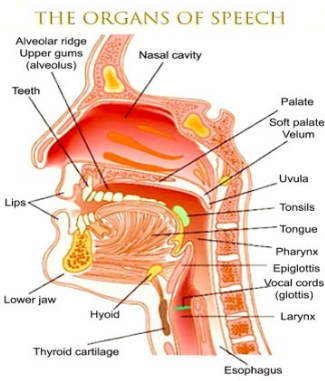 Department of English
education for life                                          www.rimt.ac.in
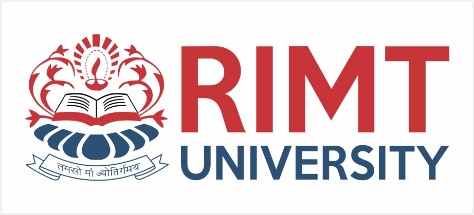 1. lips
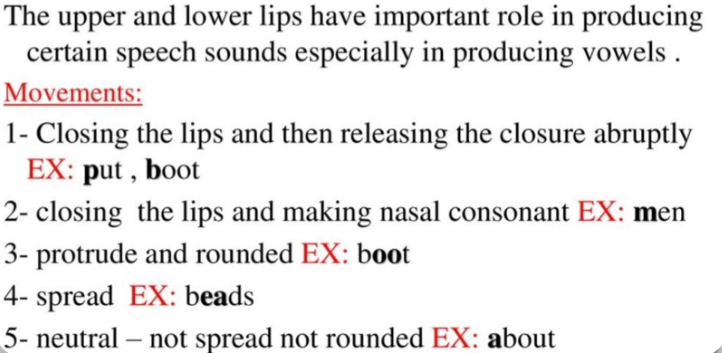 Department of English
education for life                                          www.rimt.ac.in
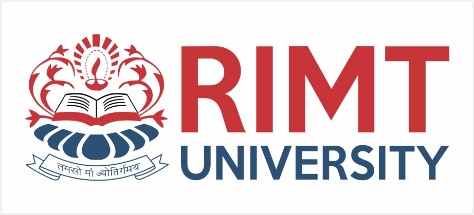 2. Teeth
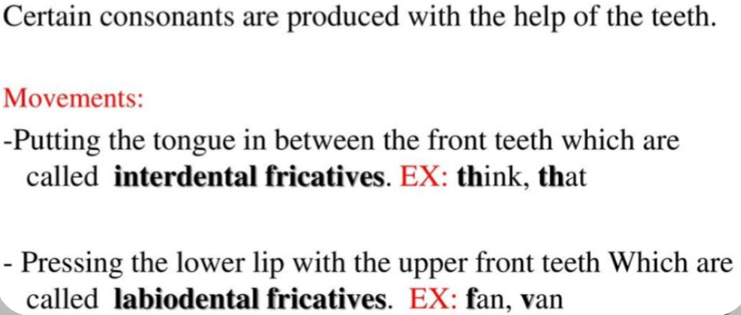 Department of English
education for life                                          www.rimt.ac.in
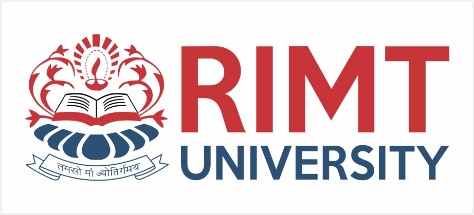 3. Alveolar ridge
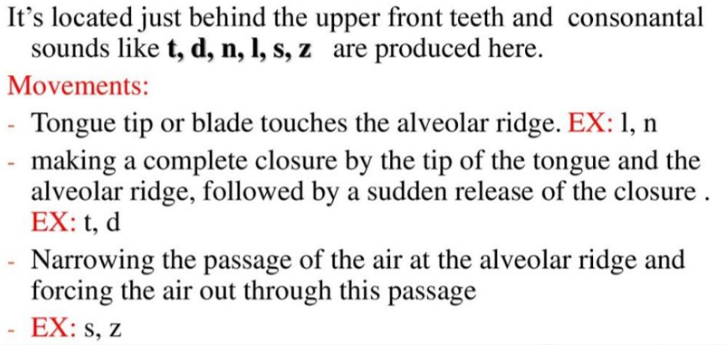 Department of English
education for life                                          www.rimt.ac.in
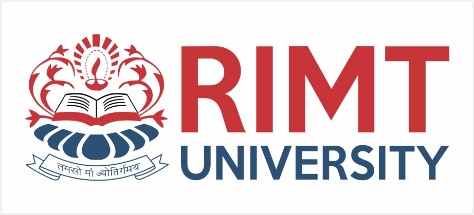 4. Hard palate
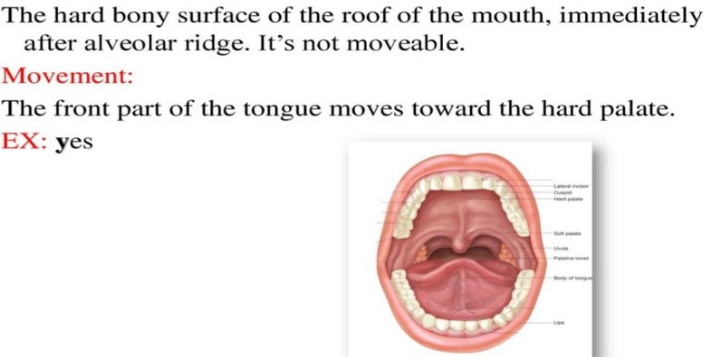 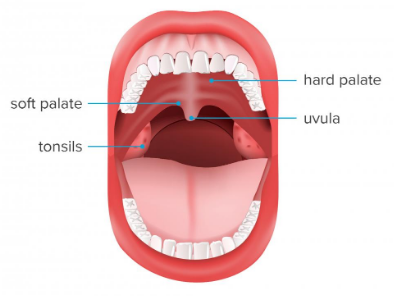 Department of English
education for life                                          www.rimt.ac.in
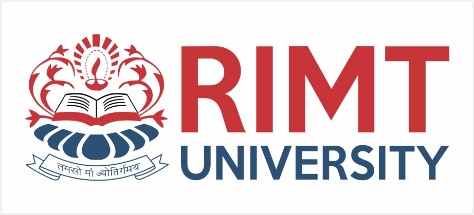 5. Soft palate / velum
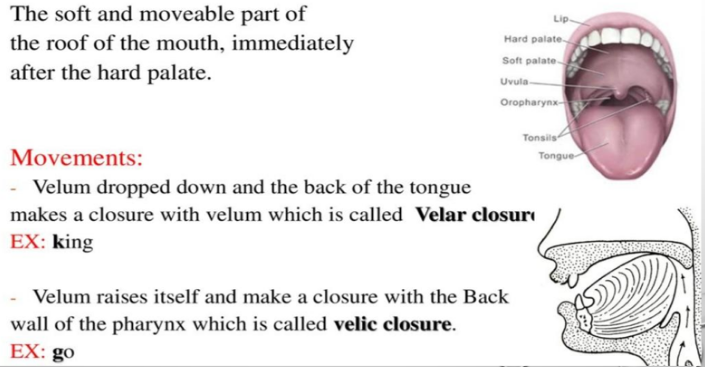 Department of English
education for life                                          www.rimt.ac.in
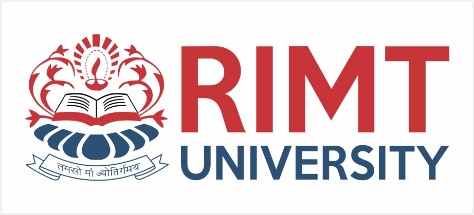 6. Uvula
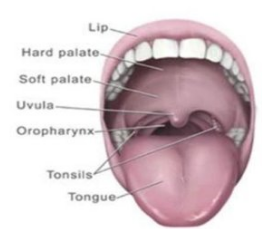 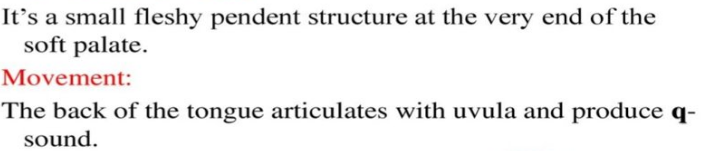 Department of English
education for life                                          www.rimt.ac.in
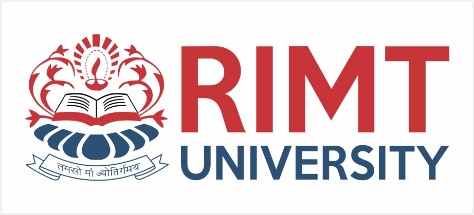 7. Tongue
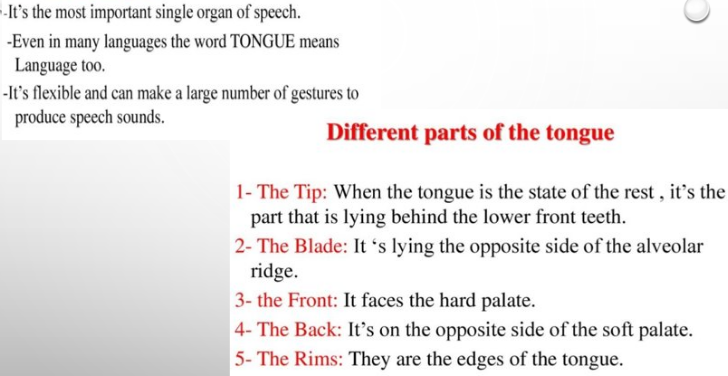 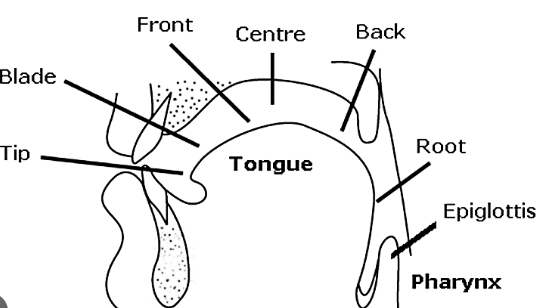 Department of English
education for life                                          www.rimt.ac.in
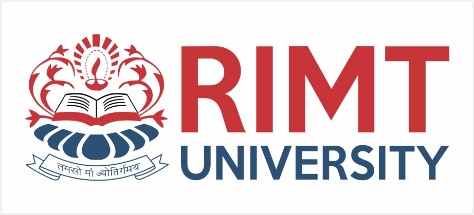 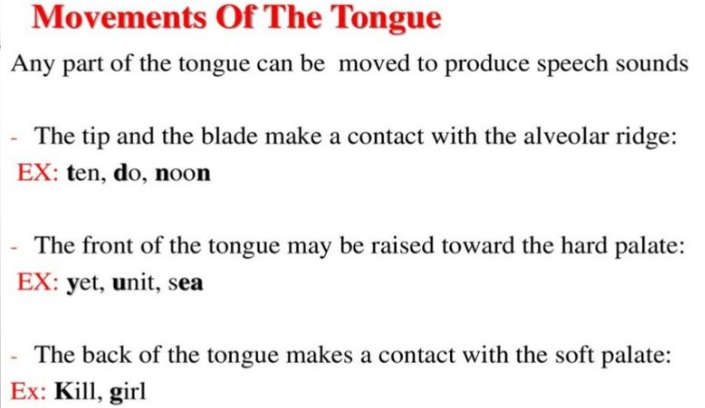 Department of English
education for life                                          www.rimt.ac.in
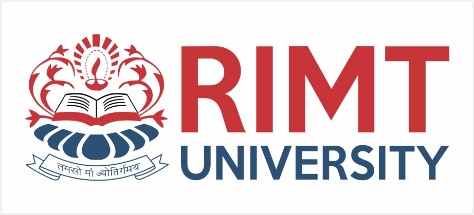 8. pharynx
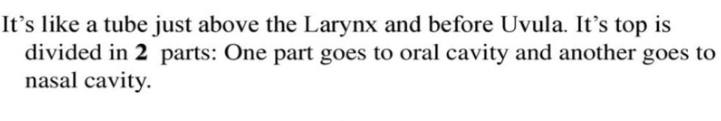 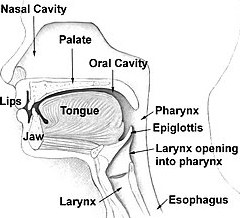 Department of English
education for life                                          www.rimt.ac.in
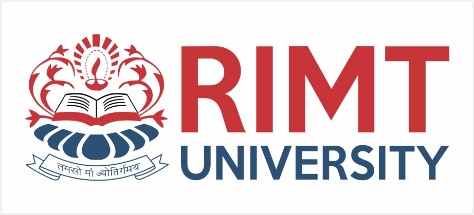 Oral and nasal cavity
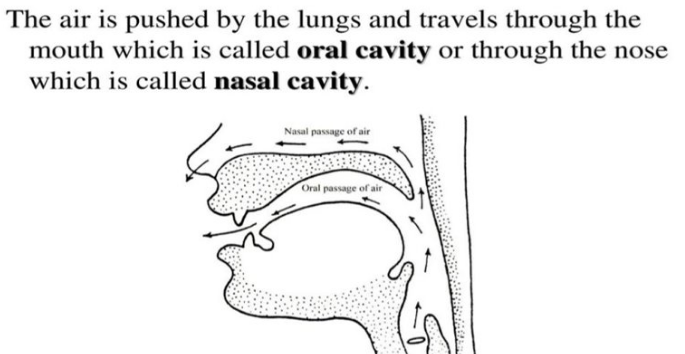 Department of English
education for life                                          www.rimt.ac.in
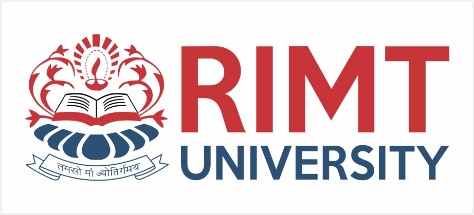 Topics Discussed in Next Lecture
Phonetics

Sounds of English : Consonants
Department of English
education for life                                          www.rimt.ac.in